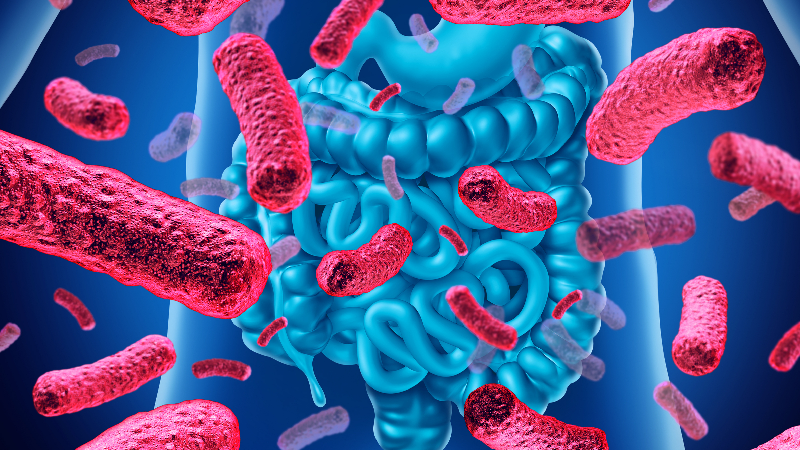 Impact of gut microbiota on emotional behavior
Chinenye Izuegbunam

25th Sept. 2020
Theme
Gut microbiota influence brain function and behaviour through the “microbiota-gut-brain axis”
Impact of depression microbiota on germfree mice
Impact of indole overproduction on stressed germfree mice
Characters
Major depressive disorder (MDD)
Gut-brain Axis
Indole
Tryptophan
Major depressive disorder (MDD)
Characterized by 
depressed mood
loss of interest in daily activities for at least  two weeks 
impairs important functioning
E.g. social, occupational, educational

Affects millions of individuals globally.
~ 16.1 million American adults
~6.7% of the U.S. population age 18 and older in a year
More women than men
Treatment options for MDD
Traditional antidepressants 
SSRIs
Ketamine
Most antidepressants require chronic administration for long term effect
Psychedelics based drugs are being developed.
What about the gut-mediated therapy option?
Traditional therapies
Regulate the brain 
Influence gut microbiota
The first antidepressant, isoniazid, was originally used to treat Mycobacterium tuberculosis
SSRIs can inhibit the proliferation of Gram-positive bacteria
ketamine can inhibit the proliferation of Staphylococcus, Enterococcus, and Candida albicans. 
Their antidepressant effects are probably partly related with the regulation of the microbiota–gut–brain axis
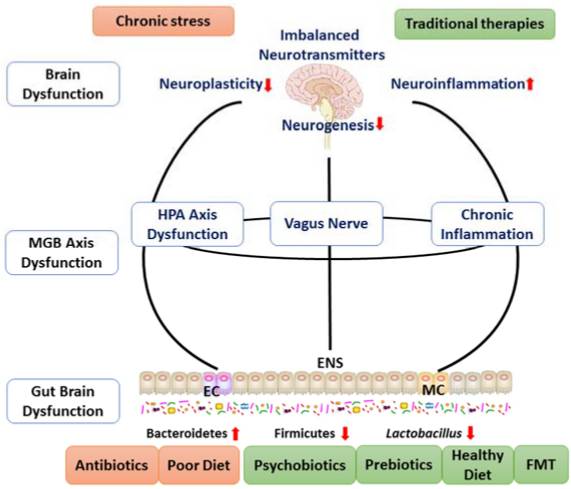 Targeting gut microbiota as a viable therapeutic strategy for novel antidepressant
https://www.ncbi.nlm.nih.gov/pmc/articles/PMC6032096/
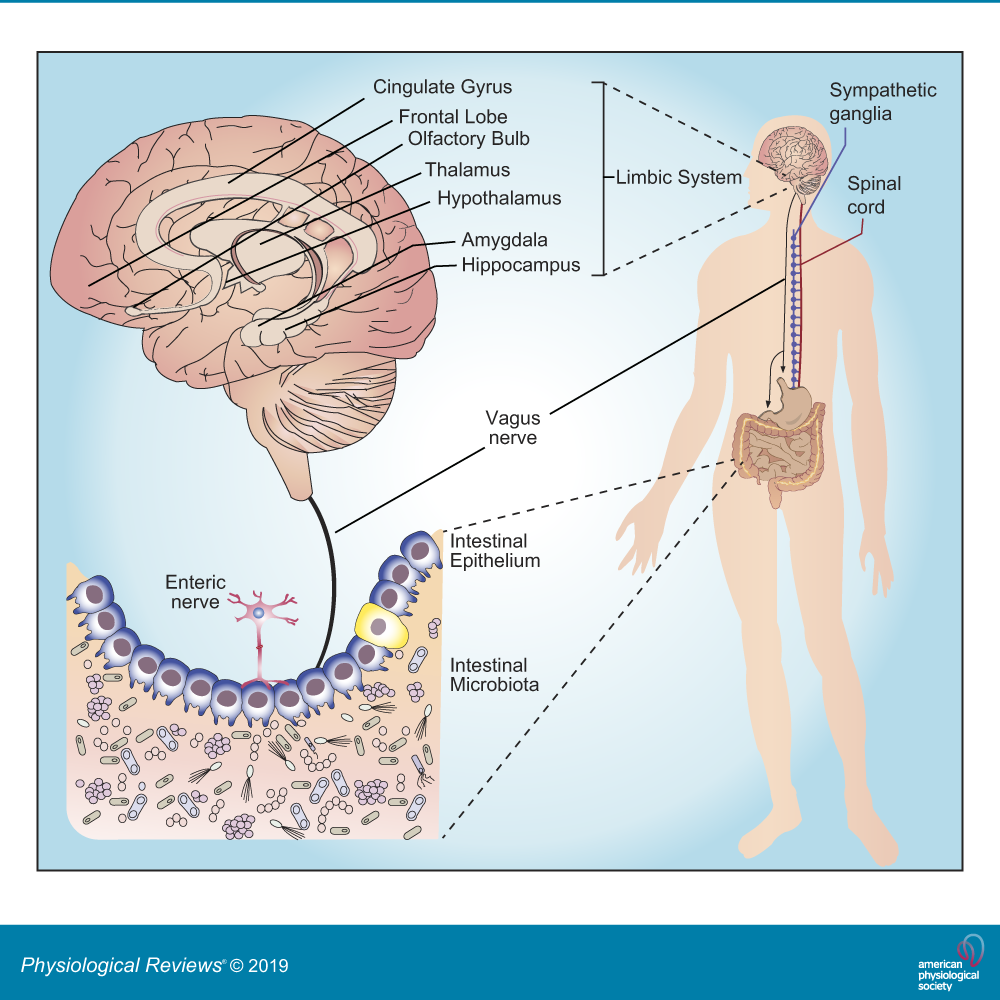 Gut-Brain Axis
The gut and the brain “talk” through
Enteric nervous system 
Vagus nerve
Biochemical molecules
 neurotransmitters
https://doi.org/10.1152/physrev.00018.2018
Purpose
Explore gut microbiome role in depression
Its contribution to developing treatment for depression
Hypothesis
Dysbiosis of gut microbiota may be a contributory factor to the development of depression

Excessive production of indole by the gut microbiota may enhance the behavioral impairments induced by a chronic exposure to environmental stressors
What don’t we know?
Is depression-like behavior transmissible via the gut microbiome?

Is there a link between the ‘microbiota-gut-brain axis’ and depression-like behavior?

Does changes in gut microbiota metabolism contribute to changes in patho-physiological  processes ?
MDD patients display disturbances in their gut microbiomes
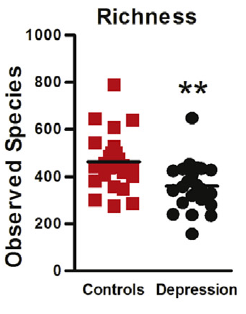 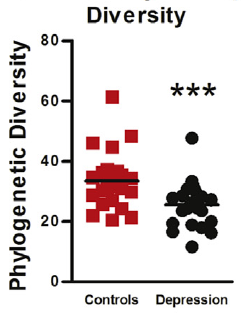 Relative abundance of key gut microbiota phyla in patients
[Speaker Notes: The relative abundances of Actinobacteria and Bacteroidetes were significantly changed in MDD patients and healthy controls. (c) There was no difference in the overall relative abundance of Firmicutes between MDD patients and healthy controls. Data are presented as means ± standard errors of the mean. From supp data. Zeng 2016 The relative abundances of Actinobacteria and Bacteroidetes were significantly changed in MDD patients and healthy controls. (c) There was no difference in the overall relative abundance of Firmicutes between MDD patients and healthy controls. Data are presented as means ± standard errors of the mean. From supp data. Zeng 2016 The relative abundances of Actinobacteria and Bacteroidetes were significantly changed in MDD patients and healthy controls. (c) There was no difference in the overall relative abundance of Firmicutes between MDD patients and healthy controls. Data are presented as means ± standard errors of the mean. From supp data. Zeng 2016]
Does the microbiota affect the emotional behavior of Germfree mice?
Depression-like behavior   
FST and TST two weeks post fecal microbiota transplantation (FMT) 

Anxiety like behaviour 
OFT, two weeks post fecal microbiota transplantation (FMT)
Forced swim test
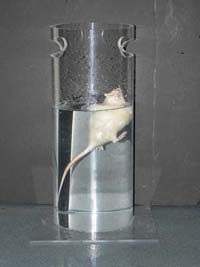 Response to the threat of drowning 
Interpreted as measuring susceptibility to negative mood
‘Depression microbiota’ recipients displayed depression-like behaviour
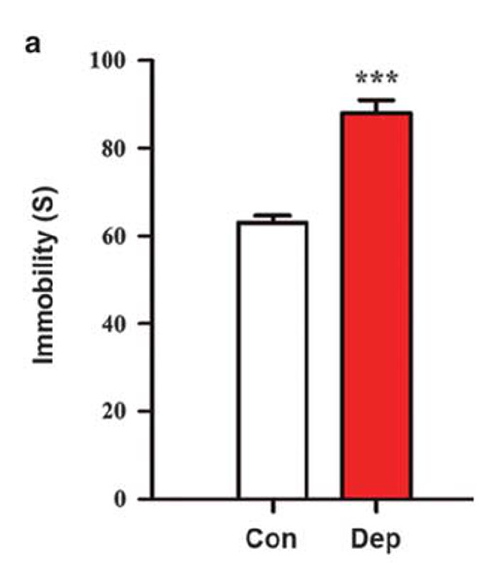 FST , Two-week post FMT

An increased duration of immobility in the FST
Tail suspension test
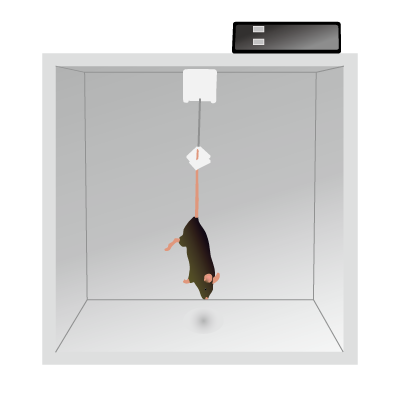 Lasts for six or more minutes. 
Mice initially struggle to face upward and climb to a solid surface. 
Longer periods of immobility are characteristic of a depressive-like state.
‘Depression microbiota’ recipients displayed depression-like behaviour
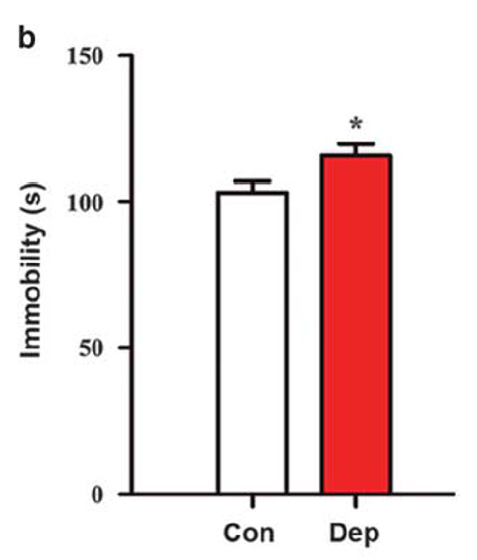 TST, Two week post FMT 
Increased  of immobility in the TST
Open field test
Decreased centermotion distance in the OFT, is indicative of anxiety-likebehavior
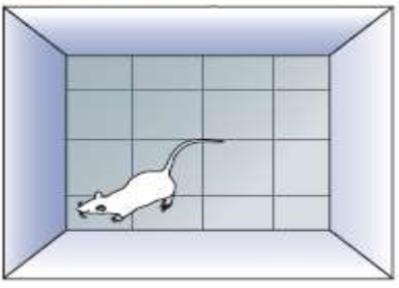 ‘Depression microbiota’ recipients displayed anxiety-like behavior
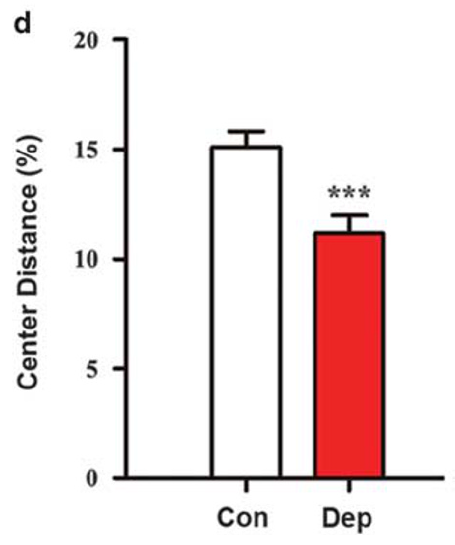 Decreased centermotion distance in the OFT
Tryptophan
Tryptophan and Kynurenine pathway
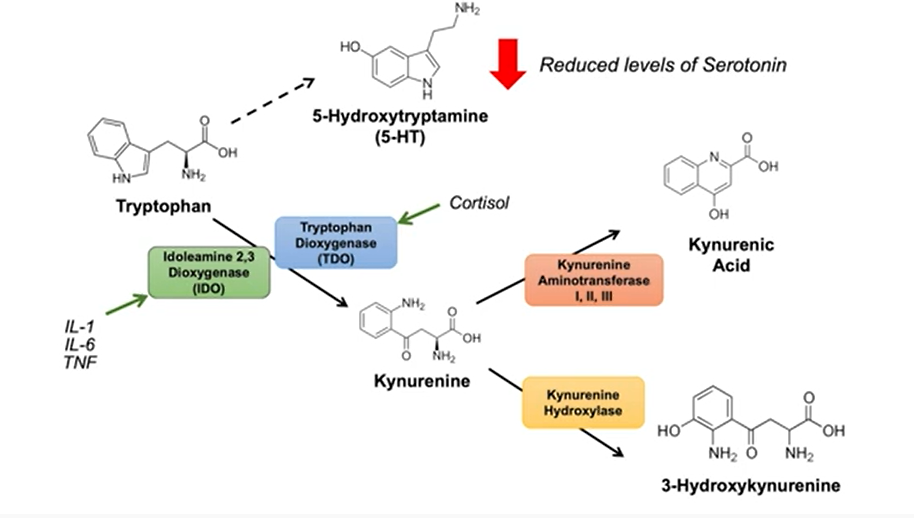 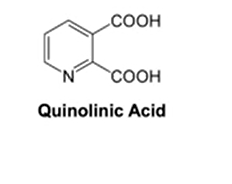 Neurotoxic effects
Involved in psychiatric disorder
Cytokine: proinflammatory profile
Increased kynurenine/tryptophan ratio and cortisol in patients
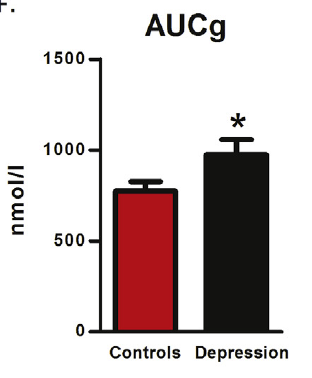 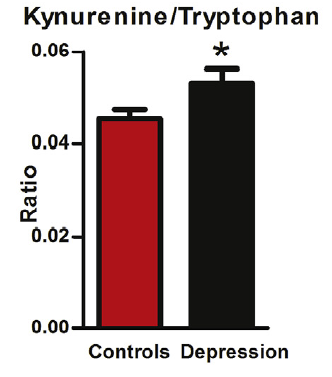 Does these microbiota affect the emotional behavior in adult male Sprague Dawley rats ?
Sucrose preference  
Open field 
Elevated plus maze
Forced swim test
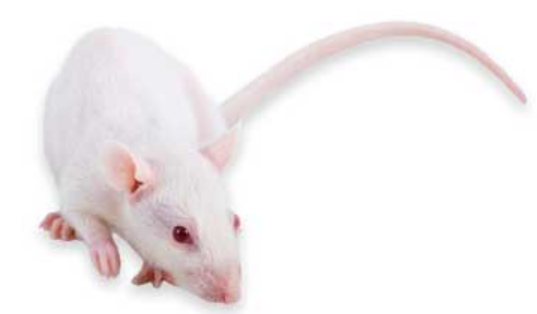 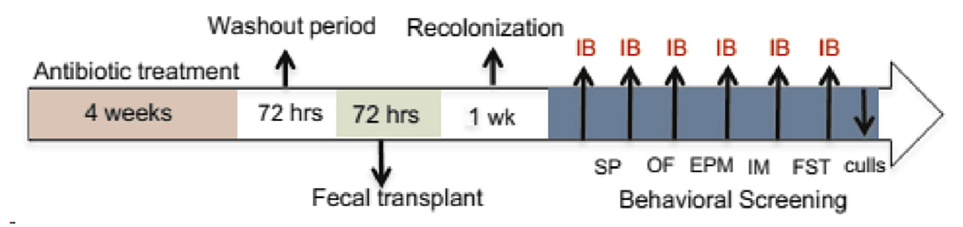 Elevated plus maze
A test for anxiety
EPM - two open arms and two enclosed arms
More time in 
closed arm=anxiety-like 
open arm= anxiolytic effect
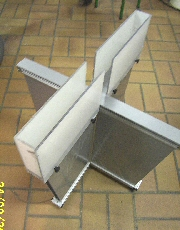 The ‘depression microbiota’ recipients exhibits anxiety-like behavior
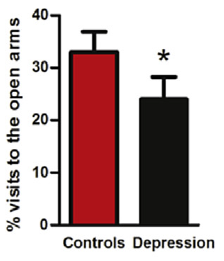 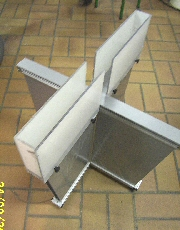 The ‘depression microbiota’ recipients exhibits anxiety-like behavior
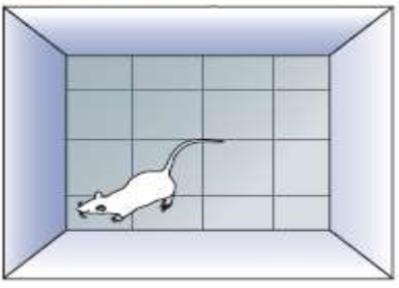 The ‘depression microbiota’ recipients displays anhedonia-like behavior
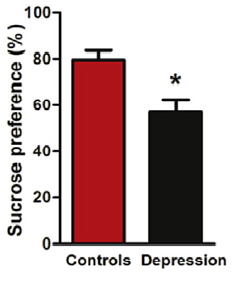 The ‘depression microbiota’ recipients displays anhedonia -like behavior
FST- No depression-like behavior
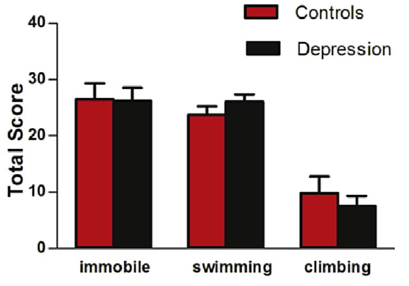 Depression is associated with dysregulatedtryptophan metabolism
Rat
Patients
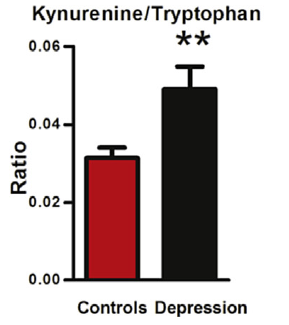 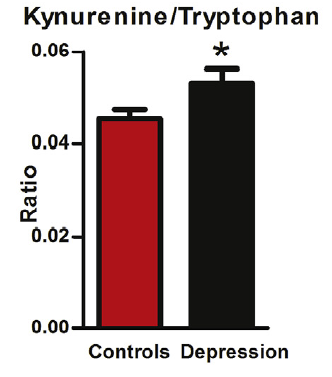 Altered gut microbiota richness
Rat
Patients
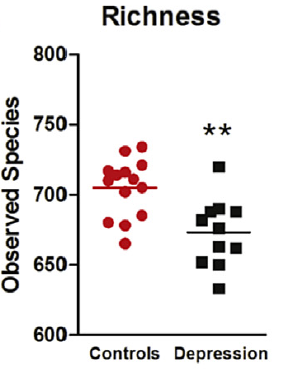 Altered gut microbiota diversity
Rat
Patients
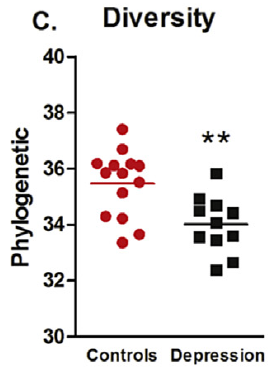 Summary
Microbiota signature from depressed patients induced the development of some of the physiological and behavioural features of the depressive phenotype in rats
Gut microbiota could play a causal role in the complex mechanisms underlying the development of depression.
Immune mediated mechanism may account for the development of depressive phenotype
Activation of the kynurenine pathway
So, what next?
Does changes in gut microbiota metabolism contribute to changes in patho-physiological  processes ?
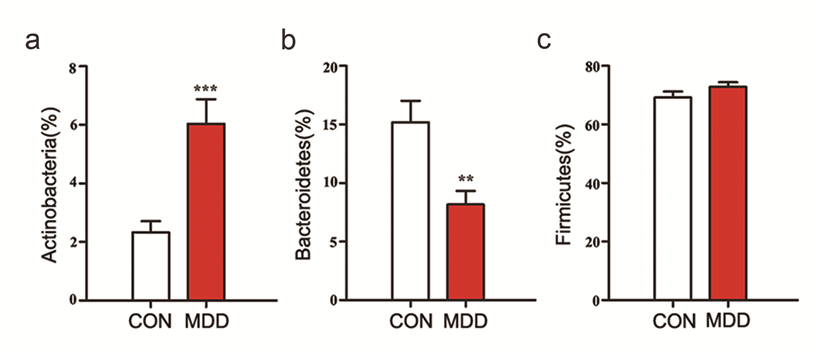 Few major drivers of microbiota-gut-brain axis (Bacteroidetes)
Bacteroidetes are symbiotic species
highly abundant in intestines 
They perform metabolic conversions 
Produce favourable metabolites
SCFAs, correlated with reducing inflammation
Bacteroides organisms are the anaerobic counterpart of E. coli.
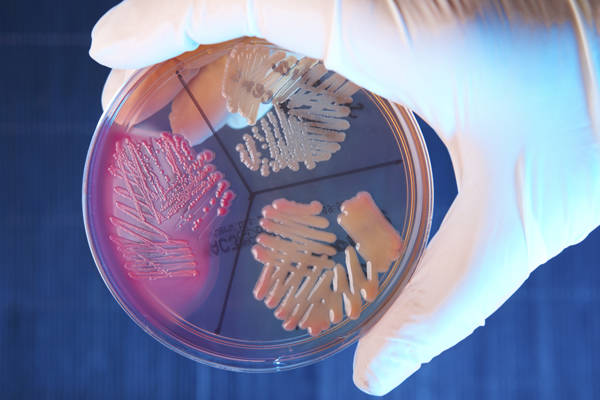 https://www.jax.org/news-and-insights/jax-blog/2015/may/the-skinny-on-gut-microbes-and-your-health#
Tryptophan metabolism by human gastrointestinal microbiota
Indole is widely distributed in the natural environment and can be produced by a variety of bacteria.
 Intercellular signal molecule
UCMS did not affect indole concentration
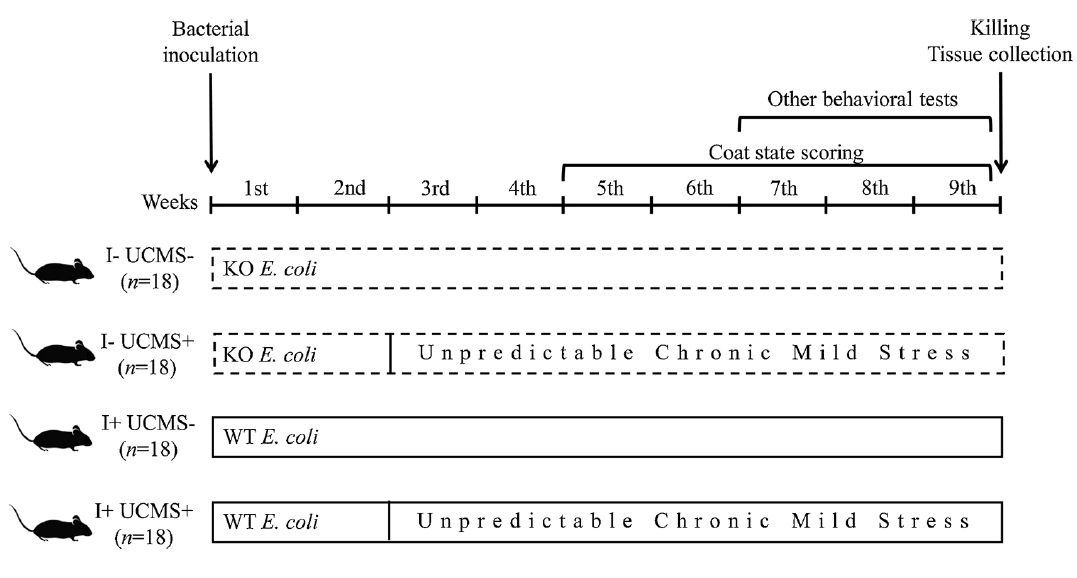 UCMS+GF male mice 
UCMS – mice as control
Behavioral test
Depression-like behavior assessment 
Coat state
nesting 
splash test 
Sucrose
Tail suspension
Anxiety-like behavior assessment
Novelty
elevated plus maze
Indole increase the effect of UCMC on in self-grooming
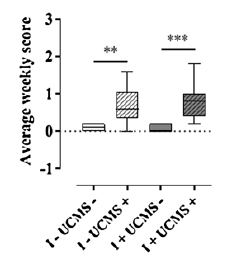 The coat state deteriorated progressively in both indole and non-indole producing  mice
Three-Chamber Sociability Task
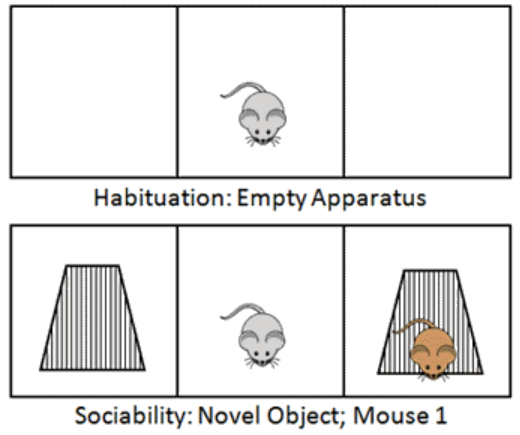 Habituation 

Introduction of novel object/mice

Sociability 

Used in Novelty test
Novelty test
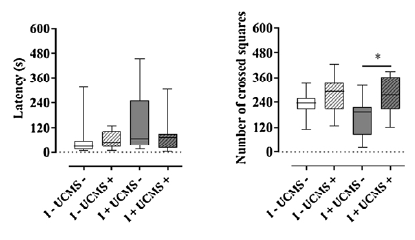 Indole enhanced locomotor activity
UCMS leads to  anhedonic behavior
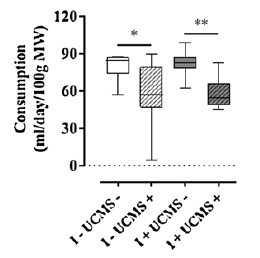 Anhedonia in both indole and non-indole producing  mice
No sig difference 
nesting 
tail suspension
splash test
elevated plus maze
Overall emotionality
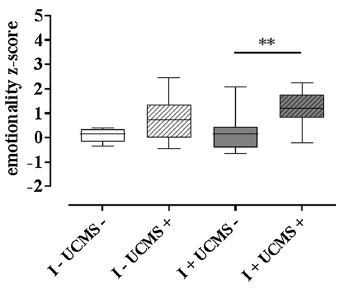 No significant difference in 75 % of all the test
The production of indole by the gut microbiota increased the adverse effects  UCMS+ (chronic mild stress) on emotional behaviors.
Summary
Indole production did not significantly influence the behavior of mice when tests were considered individually

Indole production did not modify the emotional behavior of the non-stressed mice
Can overproduction of indole influence the biosynthesis of stress hormones?
Expression of genes involved in stress-related hormone biosynthesis
 Corticosterone in the zona fasciculata of the adrenal cortex

21α-hydroxylase (Cyp21a1) :hydroxylates steroids at the C21 position and is involved in biosynthesis of aldosterone and cortisol

11β-hydroxylase (Cyp11b1): involved in the biosynthesis of adrenal corticosteroids

Hsd3b: Catalyzes the biosynthesis of progesterone
No significant change of the expression of stress related hormones
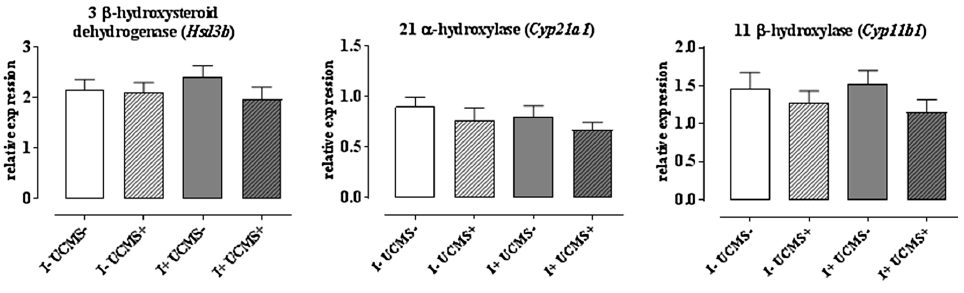 Can overproduction of indole influence the biosynthesis of stress hormones?
For catecholamines produced by the adrenal medulla the expression of genes encoding

 Tyrosine hydroxylase (Th):catalyzes the conversion of the amino acid L-tyrosine to L-3,4-dihydroxyphenylalanine

 dopamine β-hydroxylase (Dbh): converts dopamine to norepinephrine, (neurotransmitters) that transmit signals between nerve cells

Phenylethanolamine N-methyltransferase (Pnmt): converts norepinephrine to epinephrine
Exposure to the UCMS led to a significant increase of the expression of the Pnmt gene in “I+” mice but not in “I−” mice.
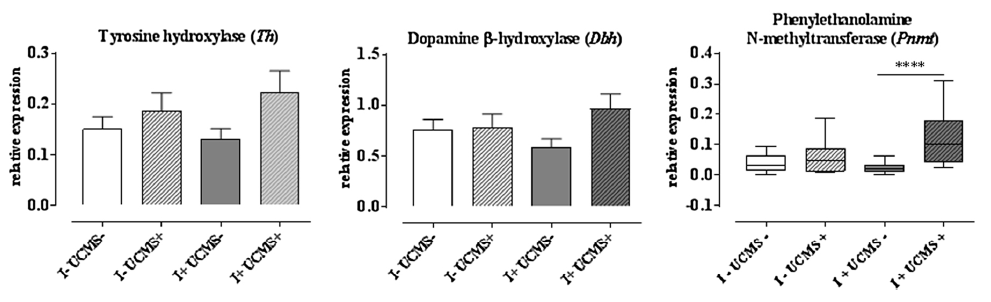 Why was only Pnmt mRNA found in high abundance?
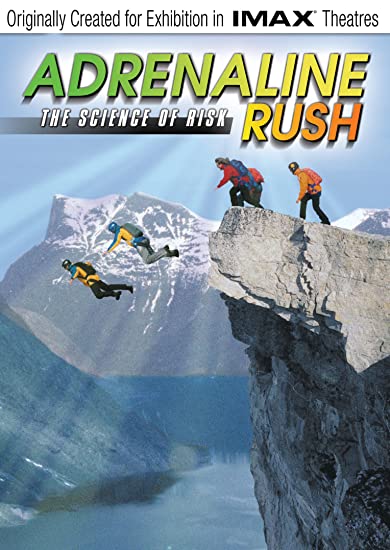 Summary
Chronic indole production by the gut microbiota increased the vulnerability of male mice to the adverse effects of chronic mild stress on emotional behaviors

It also targeted catecholamine biosynthetic pathway of the adrenal medulla, which plays a pivotal role in body’s physiological adaptation to stressful events.
Significance/conclusion
Uncovers the pathologic mechanism(s) underlying depression as well as revealing the need for innovative gut-mediated therapies for depression
 Advances the concept that targeting the gut microbiota may be a viable therapeutic strategy for novel antidepressant development in sub groups of depressed patients and may augment depression prevention strategies.